Степени сравнения прилагательных
Adjectives
Degrees of Comparison
Прилагательные в английском языке не изменяются по числам и падежам, но, как и  в русском языке имеют 

положительную (the Positive Degree), 
сравнительную (the Comparative Degree) превосходную (the Superlative Degree) степень сравнения
Однако далеко не все прилагательные могут «сравниваться»: такая привилегия закреплена только за качественными – то есть, такими, которые обозначают определенные качества предмета: красоту, величину, ширину и так далее.
Способы образования степеней сравнения в английском языке зависят от количества слогов в именах прилагательных.
Прилагательные делятся на две группы:
Одно и двусложные (слово состоит из одного или двух слогов)
            tall, small, hot
         happy, clever
Многосложные (слово состоит из трёх и более слогов)
wonderful, beautiful, interesting
Сравнительная степень
Сравнительная степень односложных и двусложных прилагательных с окончанием 
-y,    -er, -le, -ow 
образуется  с помощью суффикса
 -er
narrow-narrower 
simple-simpler
high-higher
clever-cleverer
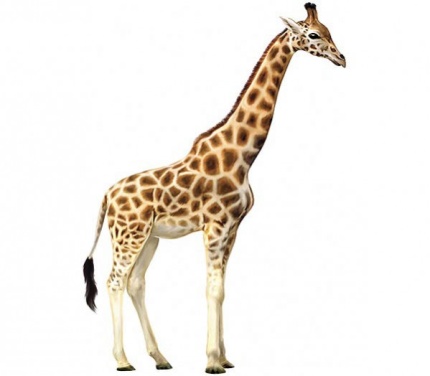 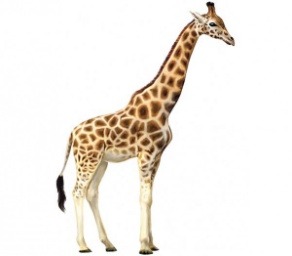 Правописание
Правило №1
Конечная гласная е (немое е) опускается перед фиксами -еr, -est: 
large - larger – the largest  
white - whiter – the whitest
nice – nicer -the nicest
wide – wider – the widest
late – later – the latest
Правило №2
Если слово оканчивается на одну согласную букву, а перед ней стоит одна гласная буква                 ( закрытый слог), то согласная буква удваивается: big – bigger – the biggest
 hot – hotter – the hottest
Правило №3
Если слово оканчивается на букву – у, а перед ней стоит согласная буква, то буква – у меняется на –i:
 busy - busier - the busiest 
занятой – более занятый – самый занятой 
Happy – happier – the happiest
Превосходная степень
Превосходная  степень односложных и двусложных прилагательных образуется  с помощью суффикса
 -est
cold –  (the) coldest
warm – (the) warmest
tall – (the) tallest
Многосложные прилагательные
Прилагательные, состоящие из двух или более слогов, образуют степени сравнения прилагательных с помощью слов more (более) и most (самый), которые ставятся перед прилагательными.
More употребляется перед прилагательными в сравнительной степени.
beautiful– more beautiful 
красивый – красивее или более красивый
Most употребляется перед прилагательным в превосходной степени.
beautiful – the most beautiful 
Красивый – самый красивый
Исключения
good –better – the best
 little – less – the least 
many – more –the most 
much – more – the most 
bad – worse – the worst
 old – older – the oldest (по возрасту) 
old – elder – the eldest (по старшинству в семье)
 far – farther –the farthest (далекий - дальше- самый далекий, о расстоянии) 
far – further – the furthest (далекий - далее – дальнейший, о времени)
late – later (позже) – the latest (самый последний)
late – latter (последний из ранее упомянутых) – the last (последний по порядку)
near – nearer – the nearest (ближайший, о расстоянии)
near – nearer – the next (следующий – по порядку)
При сравнении одного предмета с другим после прилагательного употребляется союз than – чем 
                         This dog  is bigger than that one.



Уменьшение и увеличение качества выражается с  помощью less… than и more … than 

This book is more interesting than that one. 
This tune is less musical than that one.
Запомни сравнительные конструкции!
the…the… 
 еither…or… 
neither…nor… 
 both…and… 
 twice as long as… 
 half as wide as… 
3 times as narrow as… 
 2 years younger than… 
 3 years elder than…
чем…тем.. 
 либо… либо … 
ни… ни … 
 и… и … 
 в 2 раза длиннее, чем… 
 в половину шире, чем… 
 в 3 раза уже, чем… 
 на 2 года моложе, чем… 
 на 3 года старше, чем…
Прилагательные, которые не имеют степеней сравнения
1.Ограничительные качественные прилагательные
left, dead, middle, previous 

2. Относительные прилагательные
wooden, woolen

3. Прилагательные, которые происходят от латинского
inner, junior, former, minimal, optional

4. Прилагательные, которые уже обозначают некоторое разграничение по качеству
darkish, greenish